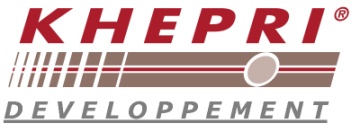 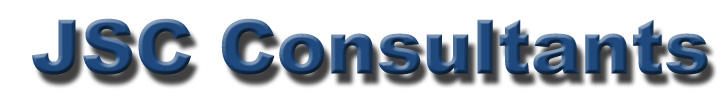 Croissance externe 
Cessions - Acquisitions
Participations Financières
Fusion & Cohésion d’Equipes
SOCIETE OPENRendez-vous du 21-06-2011
08/07/2011
SOMMAIRE

I - Les acteurs du marché 
	1. Les canaux de distribution
	2. Gamme produits / distribution
	3. Lexique	
II - OPEN
	1. Identité
	2. Activité

III - Stratégie & Cibles

IV - Mission
ER/JSCC
1
I - Les acteurs du marché1. Les canaux de distribution
08/07/2011
CONSTRUCTEUR (Xerox)
1
Vente      grands  
  comptes
Techdata
Ingramm
2
Grossistes
3
CCSS
Revendeurs
VAR
Corporate
ER/JSCC
Nbre : 103
SCC,…
Grandes entreprises
4
PME
Top 500 Entreprises
Canal principal
2
Concurrents directs :
Ricoh, Canon, Konika-Minolta, Kodak, HP,…
Canal secondaire ou en obsolescence
2. Gamme produits / distribution
Office
Production
CCSS
revendeur
VAR
corporate
(Ex. Fuji,
MédicaSoft)
3. lexique
Production : matériel haut volume, haut de gamme (vitesse sup a 90 ppm en n/b et 65 ppm en couleur)
Office	: matériel bureautique (vitesse impression à 90 ppm en n/b et 65 ppm en couleur)
Grossiste : distributeur ne pouvant revendre qu’à des revendeurs
Corporate : revendeur  multimarque n’adressant que le marché des grandes entreprises
Revendeur : revendeur informatique ou bureautique généraliste multimarques
Vépécistes, Grande distribution : revendeur généraliste bureautique (Office Dépôt, Bureau Vallée…)
Corporate : revendeur n’adressant que le marché des grandes entreprises 
Var : revendeur à valeur ajoutée présentant nos produits comme un élément d’une solution complète (logicielle et/ou matérielle)
Concessionnaire : revendeur affilié et géré par Xerox en général mono-marque dans les gammes de produits vendues par XEROX
SSII : Société de Service en Info. qui parfois vends des produits pour compléter son offre
II – OPEN1.Identité
08/07/2011
Activité Commerce de gros (commerce interentreprises) d'autres machines et équipements de bureau4666Z Siège social 7 Cite Paradis - 75010 PARIS Forme juridique société par actions simplifiée 
SIRET 39057946400020 RCS Paris B 390 579 464 Capital social 340.680,00 EURO Immatriculation 29-03-1993 Nationalité France Numéro de TVA 
Président M. SYNERGIE STRATEGIE et ANIMATION (2SA) Patrick (08.02.1964) 
Actionnaires, filiales et participations* 
Actionnaires 3 
http://open-xerox.com/open.html
ER/JSCC
5
2. Activité
08/07/2011
Solutions bureautiques et informatiques
Organisation :
3 Sociétés
OPEN
Alternative Networks
Paradis
CA
Concession Xerox
CA : 10 M€
Conseil (solution globale)
CA : 1,2 M€
Consommables
CA : 3,5 M€
Activité
Contrat de distribution exclusif - 1er partenaire
Maintenance matériel
Service opérationnel sur serveur ou réseau
Installation
Vente de consommables
pour imprimantes
ER/JSCC
Business model
Vente sous contrat de leasing : location 2 à 5 ans
Contrat maintenance associé
Contrat de service
?
6
2. Objectif & cibles
08/07/2011
Croissance externe
Intégration d’une société cible ayant un Park machines installé
Transformation de cette base installée en Xerox
Une cible avec des techniciens et les conserver pour le SAV
Veiller à la proximité géographique de la cible (Paris) et à la cohérence culturelle
Taille : petite ou grosse structure n’ayant pas les moyens de leur développement, ayant problème financier ou juridique

Profile de la cible : 
Distributeurs multi marques, VAR
Ricoh : licences Nashua, Gestetner
Canon : politique de prix au plus bas (marges ?)
Konica-Minolta : Résultats fragiles mais marche bien

Autre cible à voir : Racheter des portefeuilles de leasing (vérifier pertinence)

Contexte : Forte demande pour l’impression couleur, marché en croissance

Rentabilité et objectif financier de l’opération à définir ?
ER/JSCC
7
IV - Mission
08/07/2011
1/ Préparation des « outils d’acquisition »  :
 
Business Plan 5 ans : déterminer l’objectif financier d’OPEN,
Présentation d’OPEN,
Présentation résumée des sociétés cibles pré-sélectionnées,
« teaser »,
Accord de confidentialité,
Descriptif du « processus d’achat »,
Note d’évaluation et de valorisation de la cible,
Feuille de clauses
 
2/ Sélection et approche des cibles potentielles :
 
Identification des « cibles susceptibles d’être intéressées d’intégrer un réseau
Prise de contact avec ces cibles et première présentation de la Société
Obtention de lettres d’intention
 
3/ Assistance à la négociation
 
Négociation d’une « feuille de clauses » avec les cédants
Maîtrise et organisation du cadre des audits
Assistance à la rédaction des protocoles (cession, garanties actifs passifs) et contrats annexes.
Supervision de la « réalisation » jusqu’à bonne fin.
ER/JSCC
8
IV - Mission
08/07/2011
3/ Honoraires
Exclusivité et durée : 
Cette mission est confiée à titre exclusif à JSC Consultants, dans sa qualité de conseil en cessions-acquisitions, pour une période de 18 mois à compter de la signature des présentes et implique que JSC Consultants participe à l’ensemble des opérations et discussions menant à la conclusion de l’opération.
 Droit de suite :
 Les conditions indiquées au §5 ci-après seront applicables si l’opération se conclut après la fin de la période d’exclusivité avec un acheteur présenté par JSC Consultants. 
Devis et mode de paiement :
 Régie : Partie fixe de 3 000 €, par mois.
Partie variable : 5 % du montant de la transaction avec un minimum de ……………… €. Par montant de la transaction on entend la somme de : 
la valeur des titres (non comprises les disponibilités dans cette valeur)
et de tous autres montants reçus et/ou à recevoir par les actionnaires dans le cadre de cette transaction, y compris des compléments de prix éventuels, rémunérations, remboursement de comptes courants…

Frais encourus par JSC Consultants pour cette mission remboursés à l’€/€ par XXX ou ses actionnaires sur justificatifs et accord préalable. Dans ce cadre et selon les besoins ou problème, JSC Consultants, en accord avec vous, pourra faire appel  le cas échéant à un/des spécialistes externes.
La Rémunération de Succès sera payée dans son intégralité le jour même de la transaction, même si un crédit-vendeur est accordé.
6. Interruption de la mission à votre seule initiative :
En cas d’interruption de la mission à votre seule initiative, il vous sera facturé un montant de 5 000 euros .
ER/JSCC
9